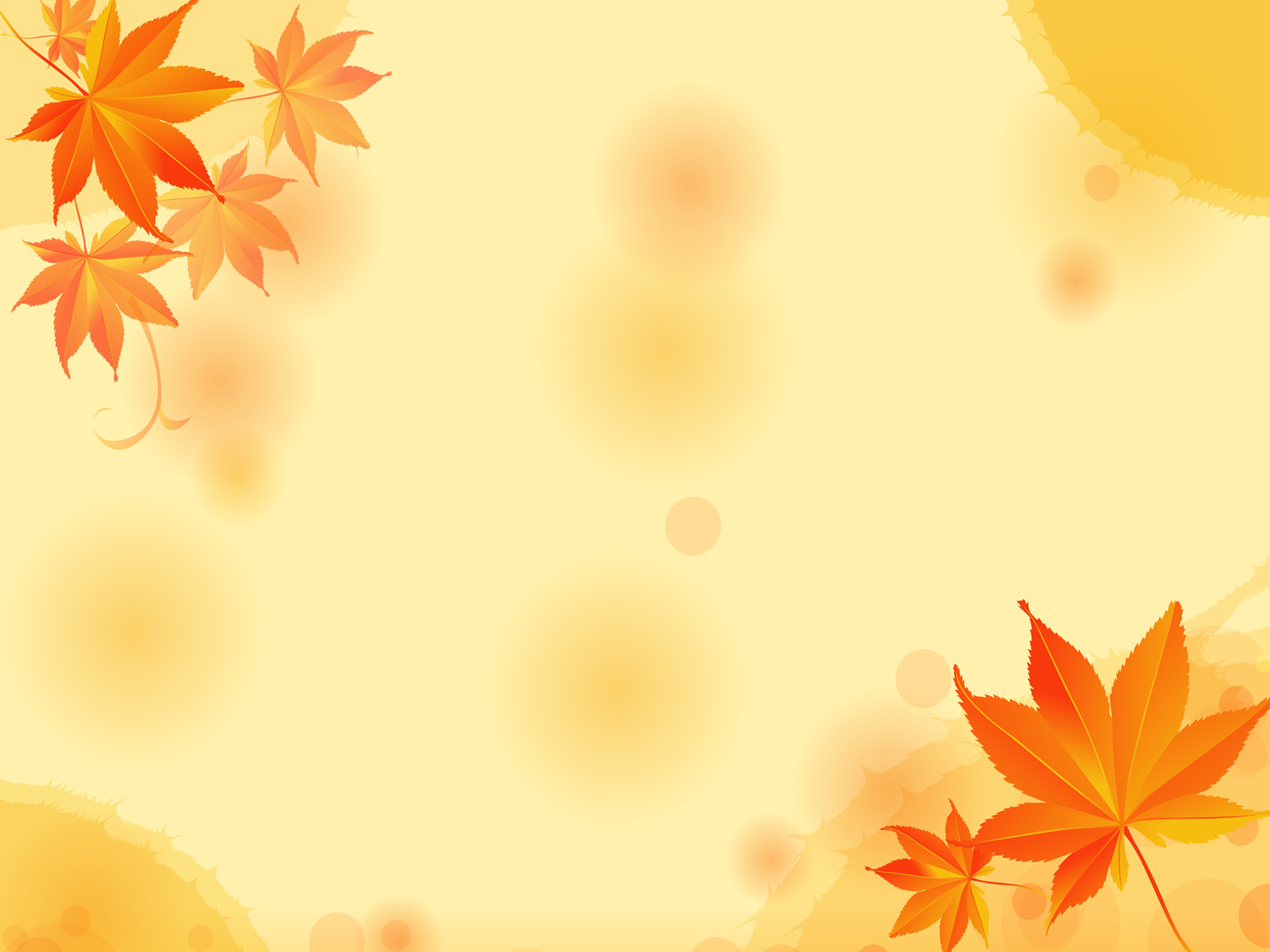 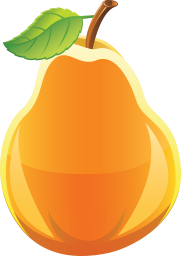 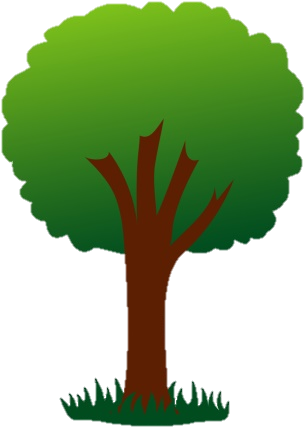 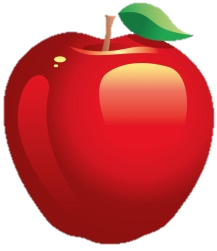 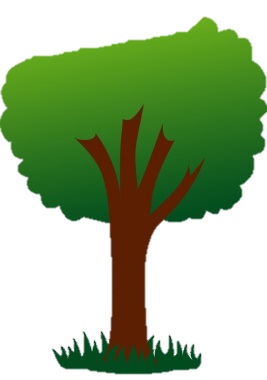 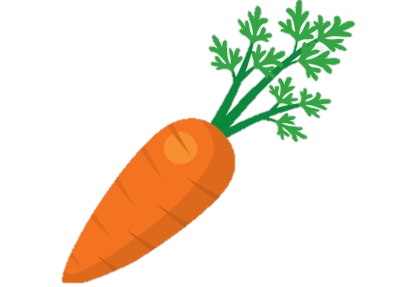 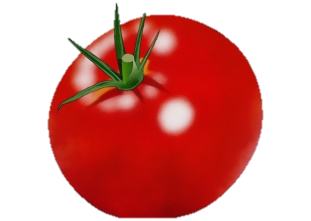 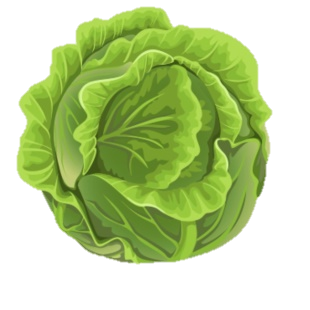 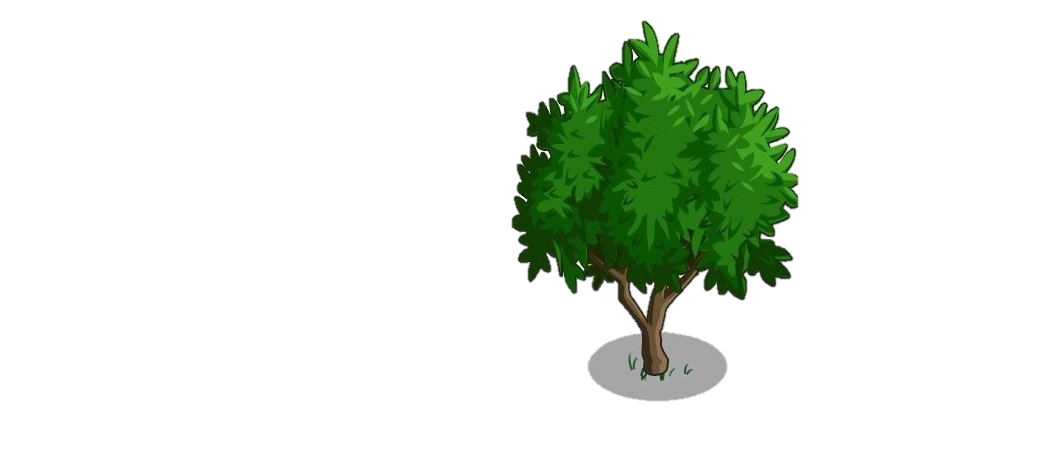 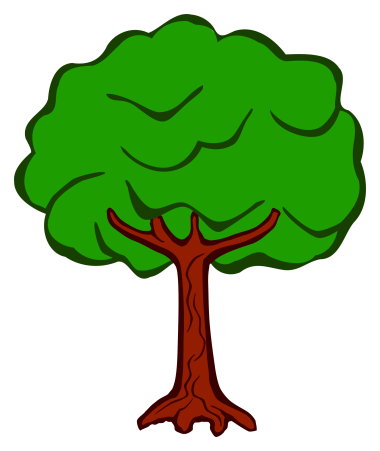 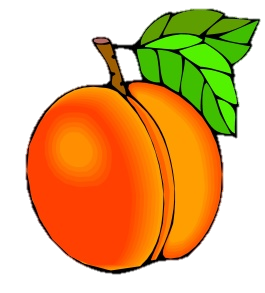 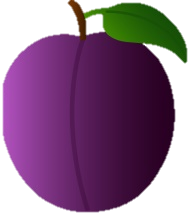 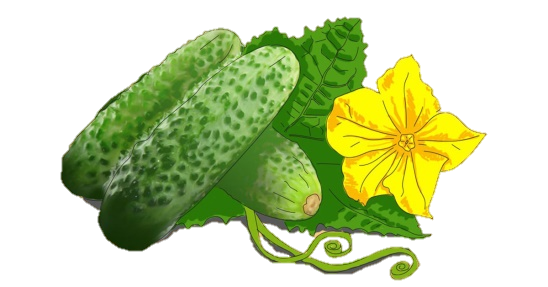 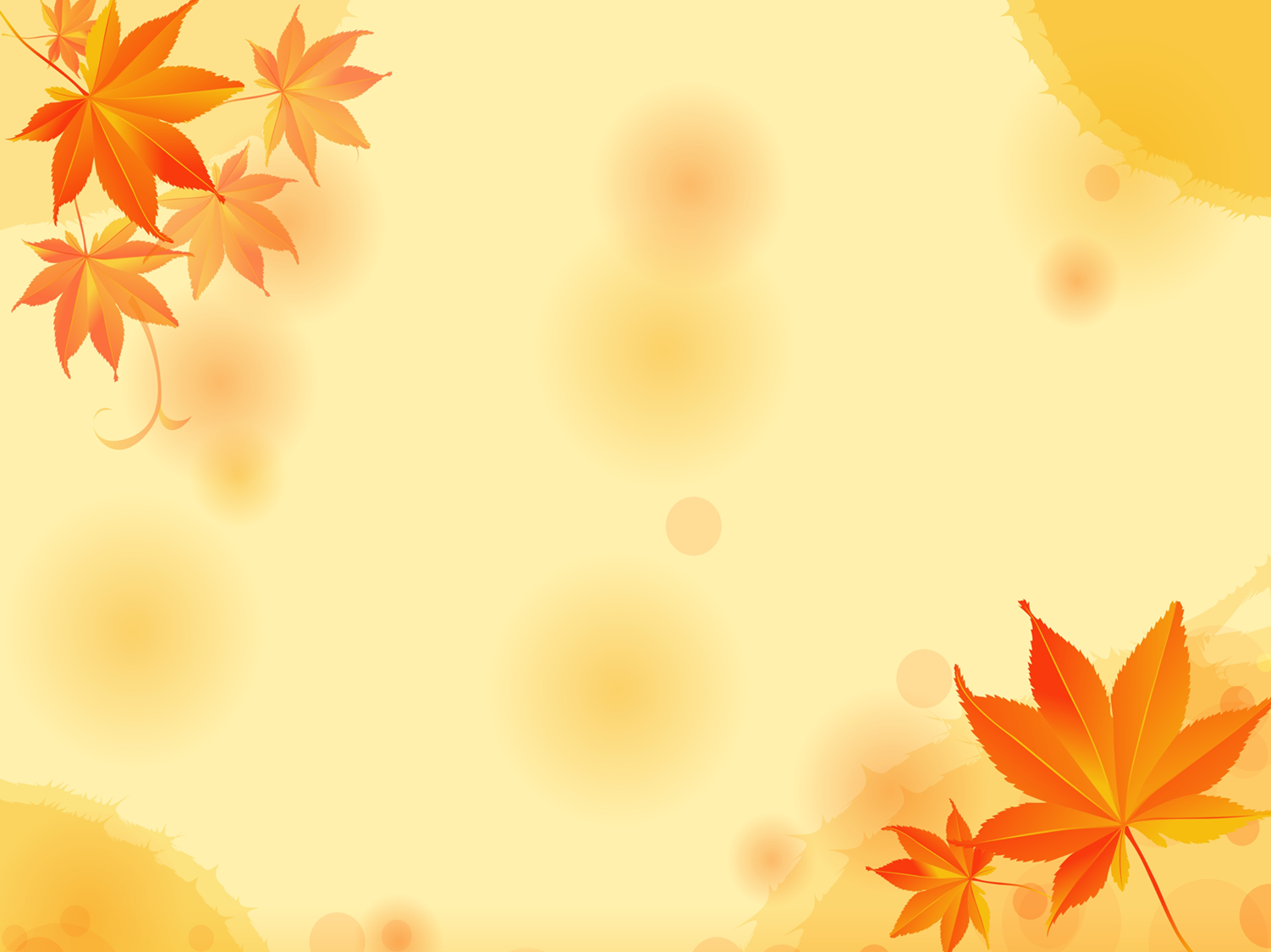 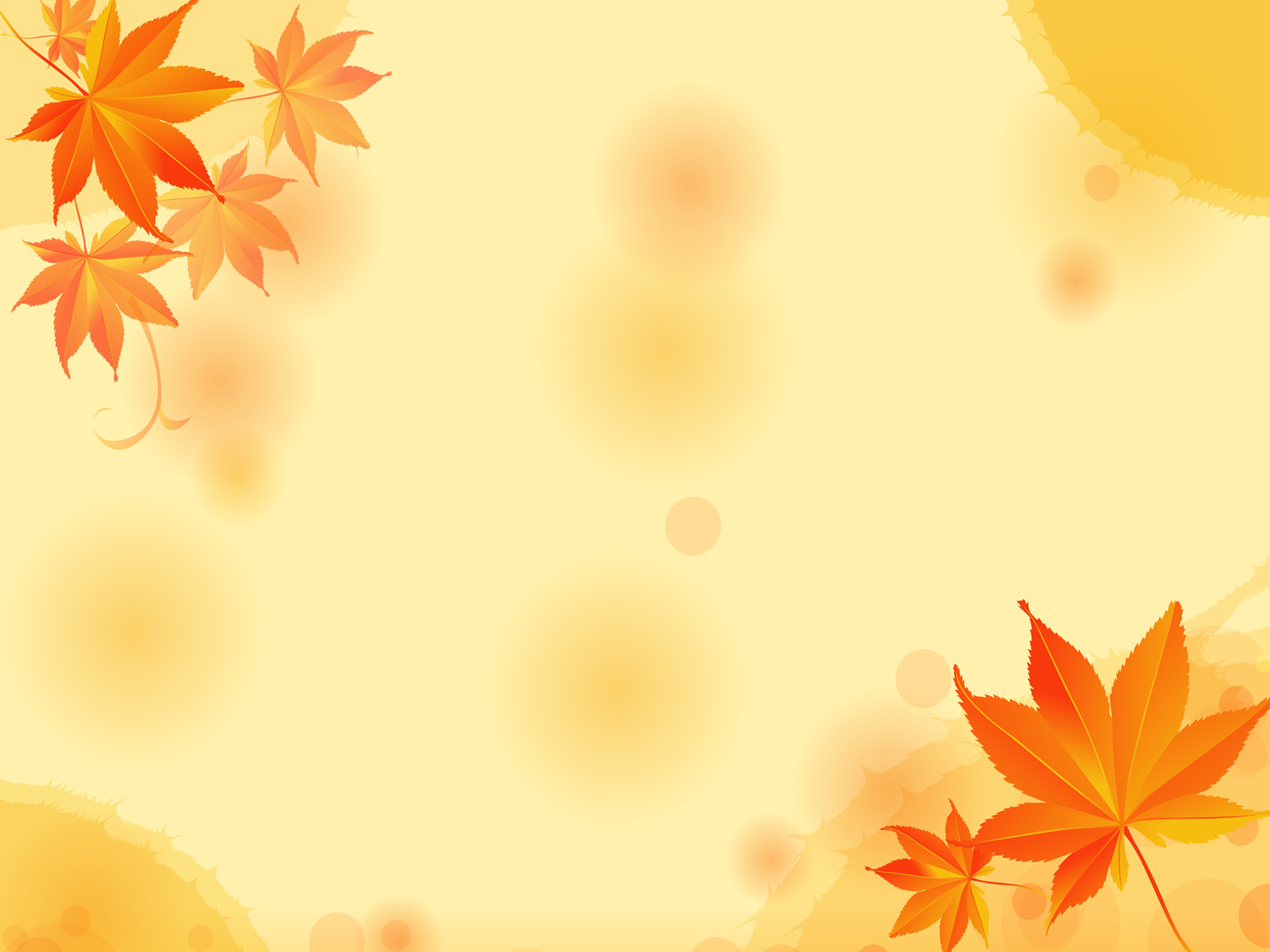 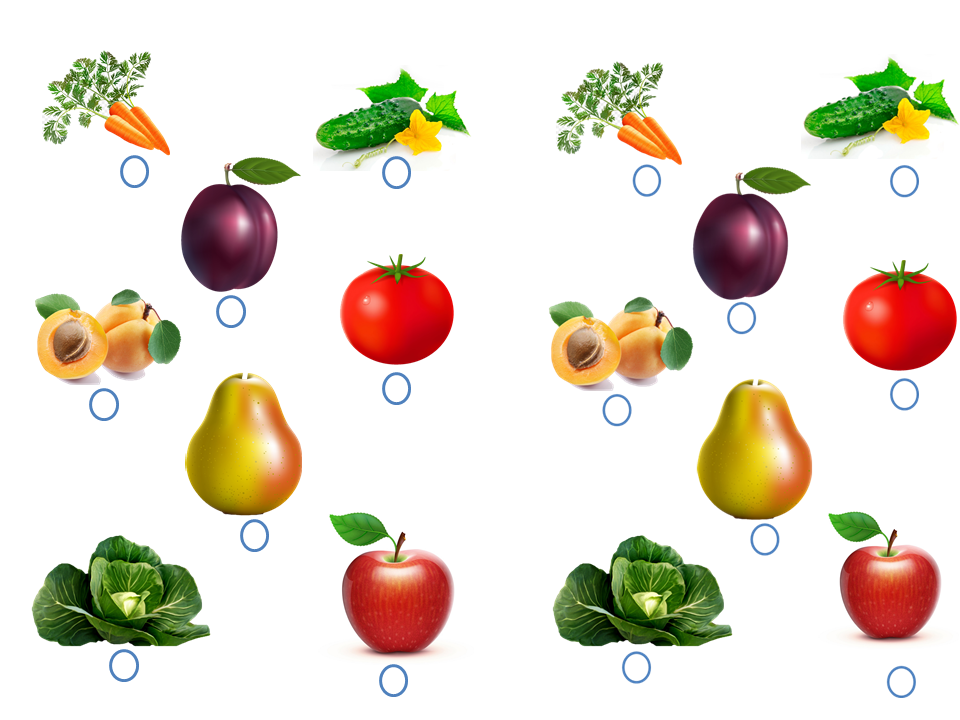 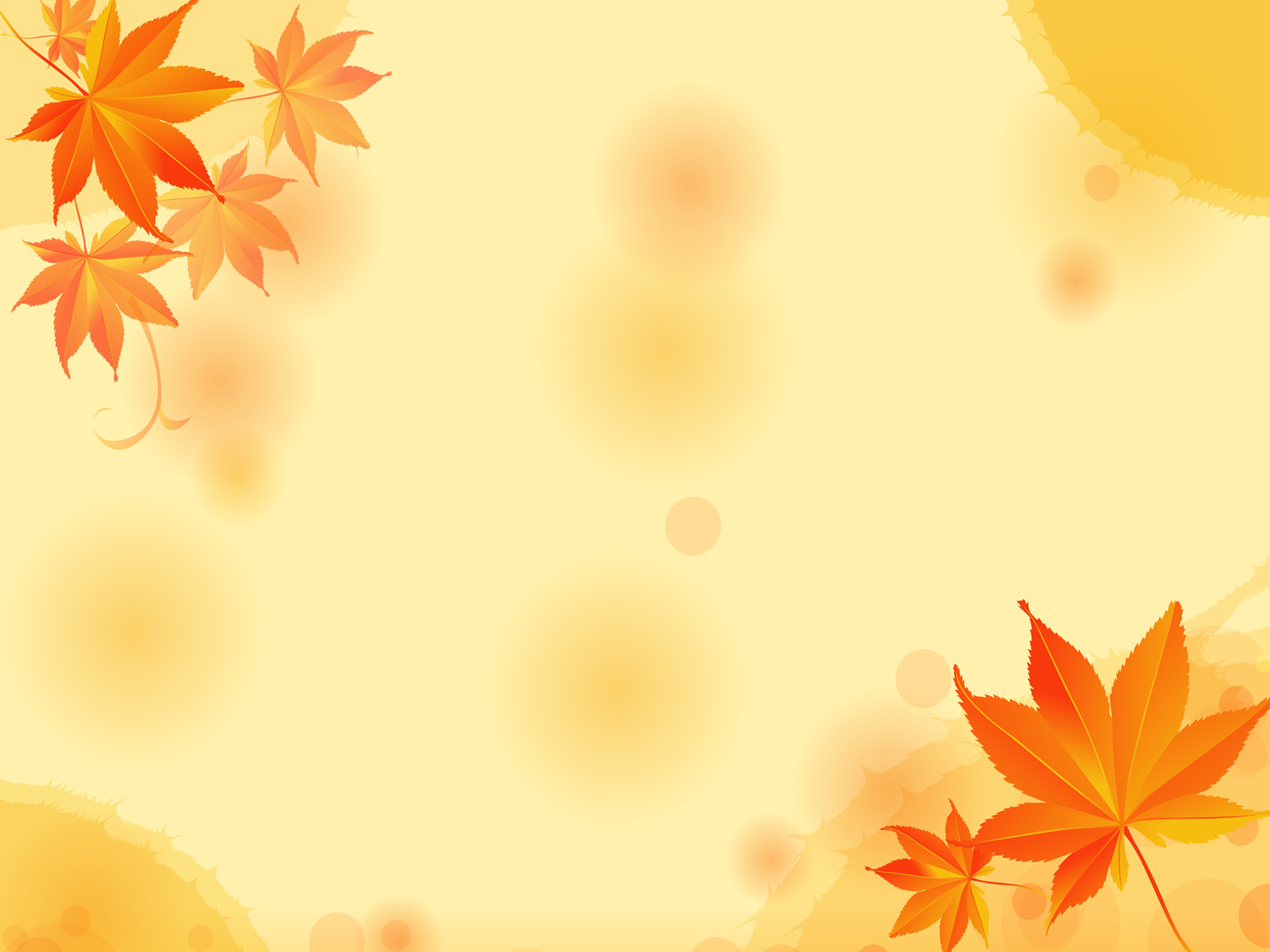 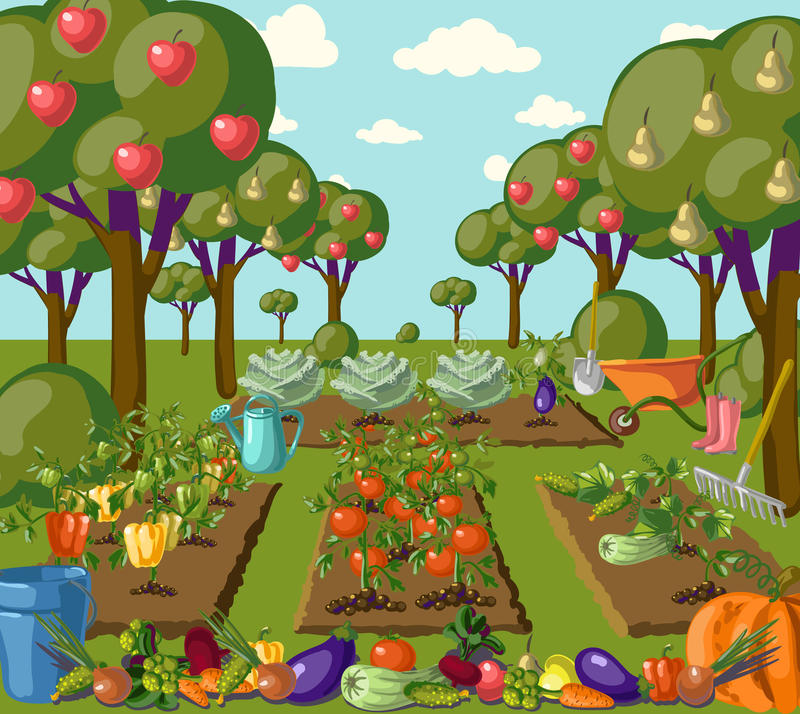 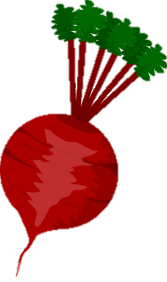 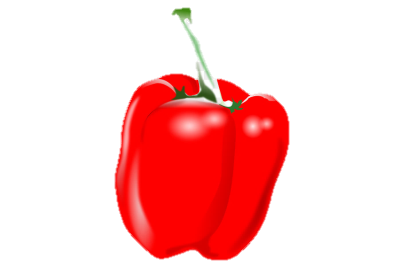 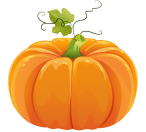 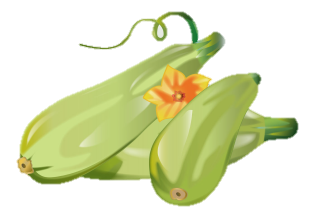 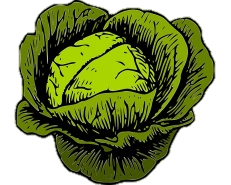 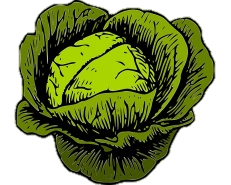 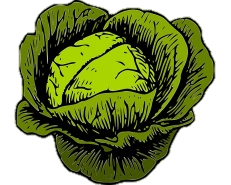 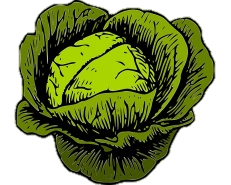 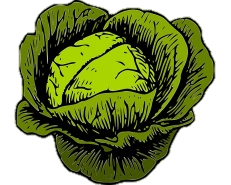 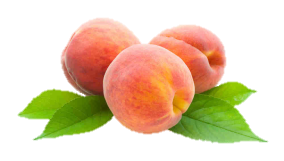 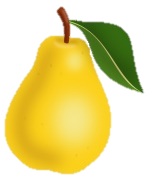 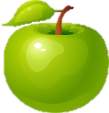 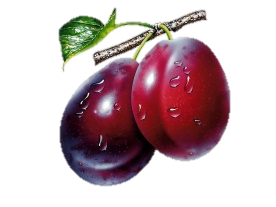 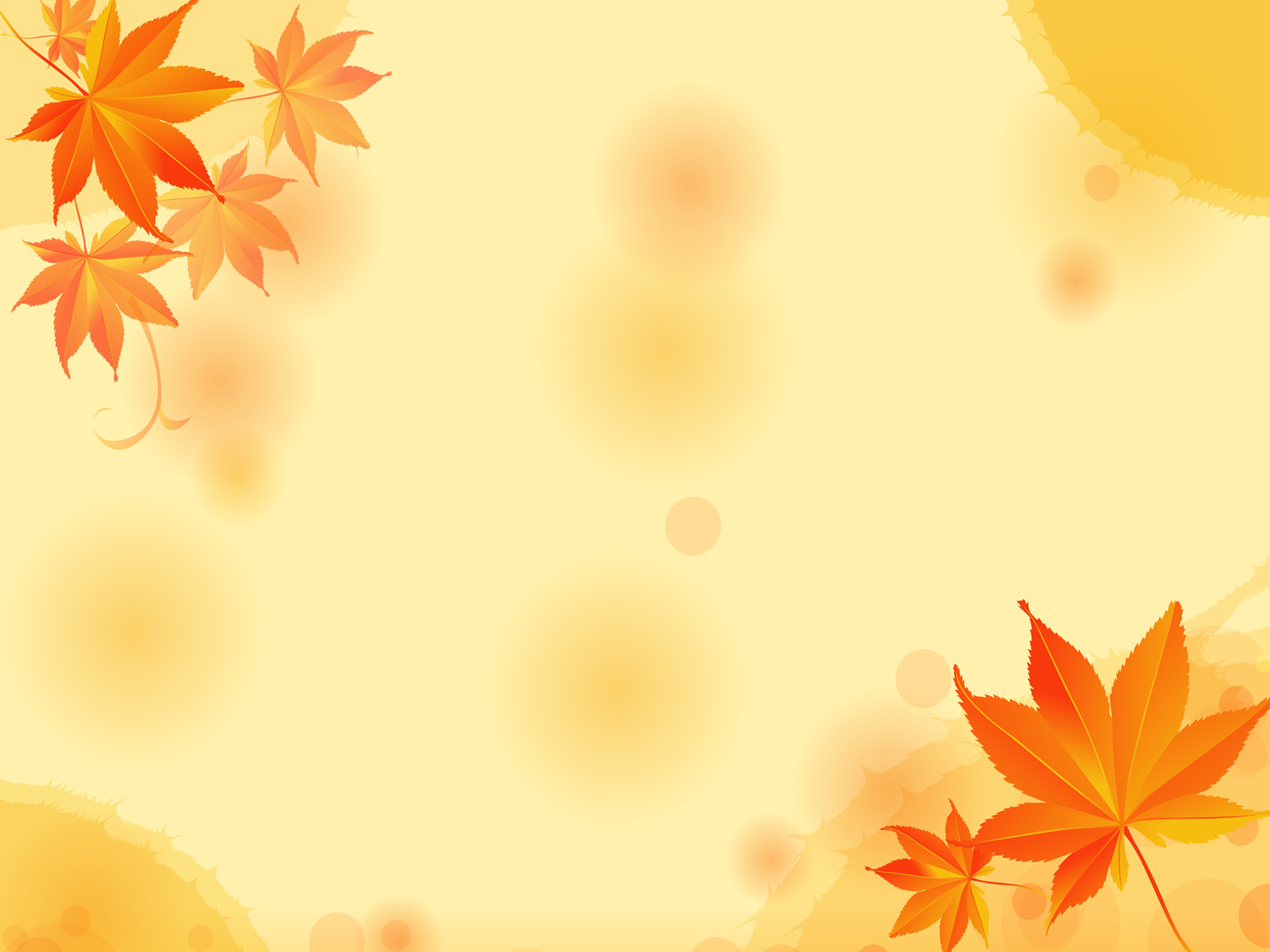 МОЛОДЦЫ!